Click on the tractors for clues.
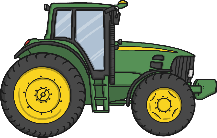 I am a mammal.
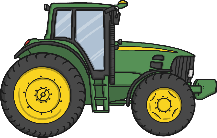 I have black and white.
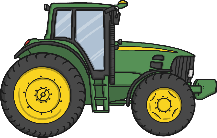 I like to chew grass.
What am I?
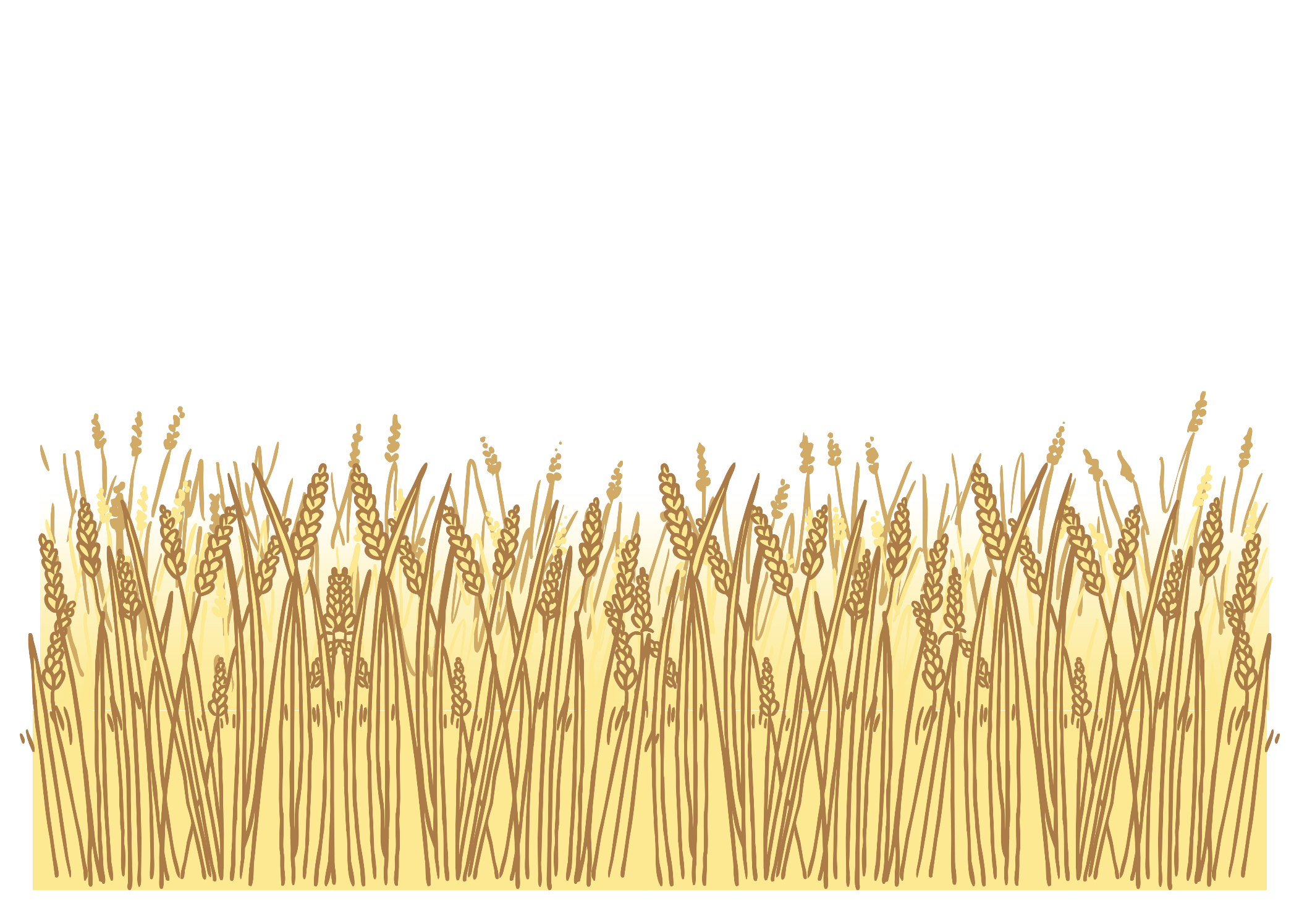 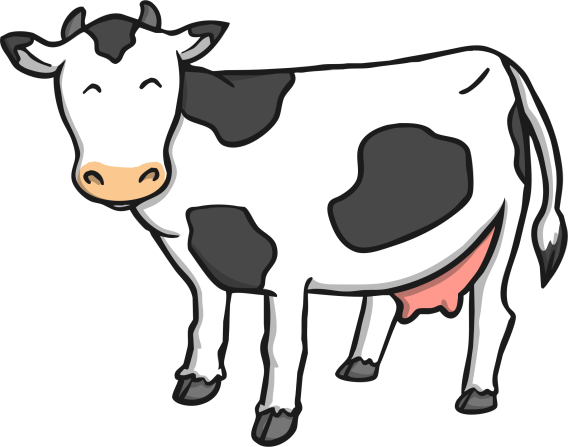 I am a cow!
Click on the tractors for clues.
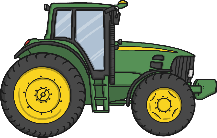 I am a mammal.
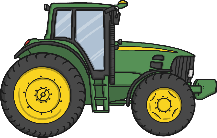 I like to roll around in mud.
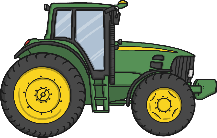 I have pink skin.
What am I?
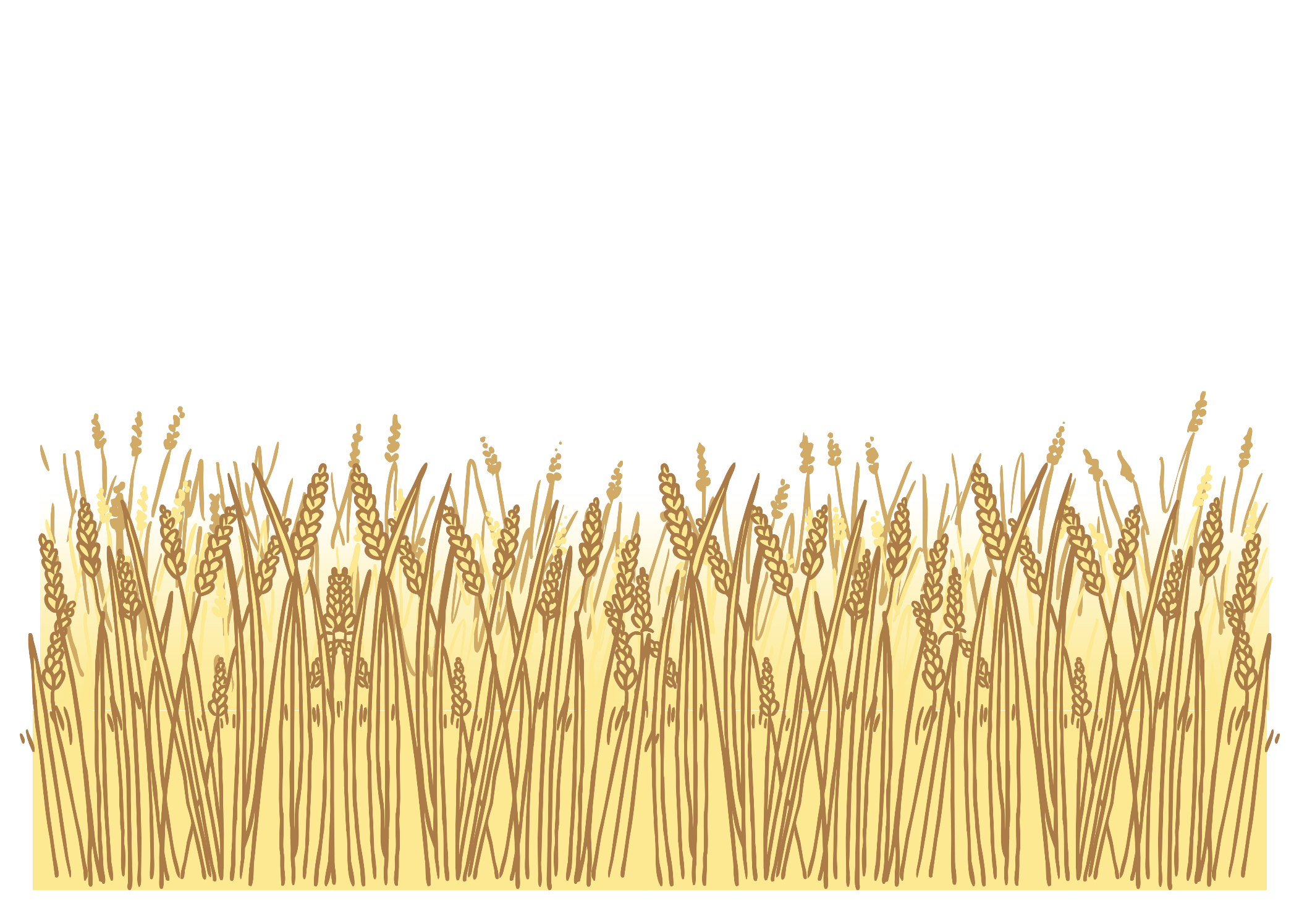 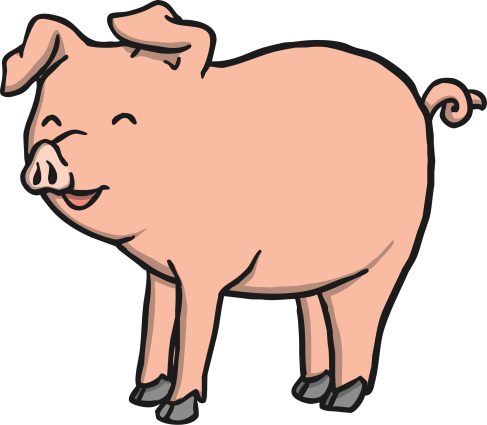 I am a pig!
Click on the tractors for clues.
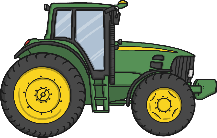 I am a very fast mammal.
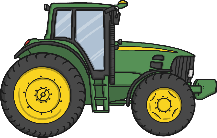 People ride me.
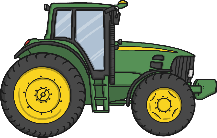 I live in a stable.
What am I?
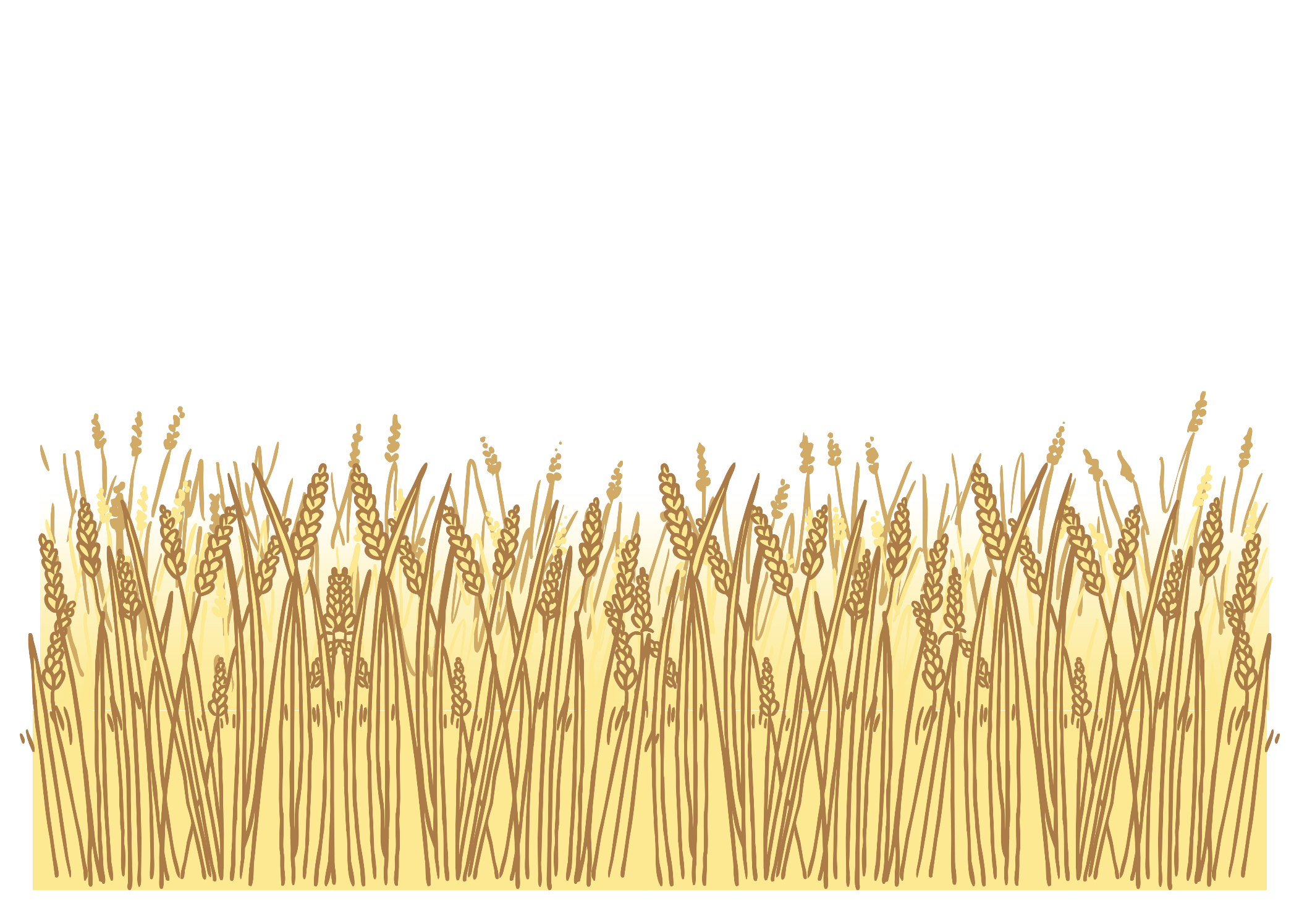 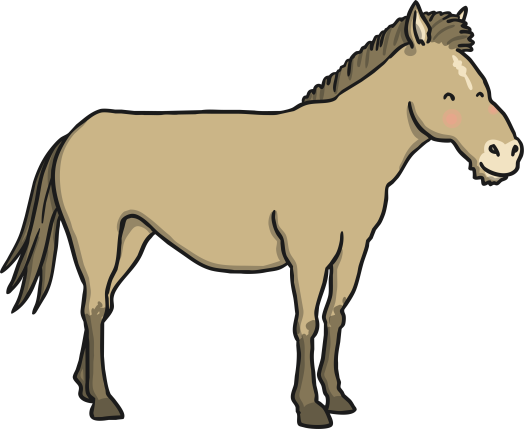 I am a horse!
Click on the tractors for clues.
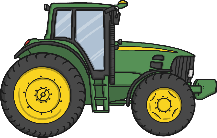 I am a flying bird.
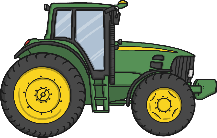 I waddle when I walk.
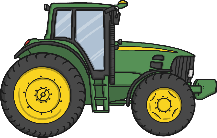 I have webbed feet.
What am I?
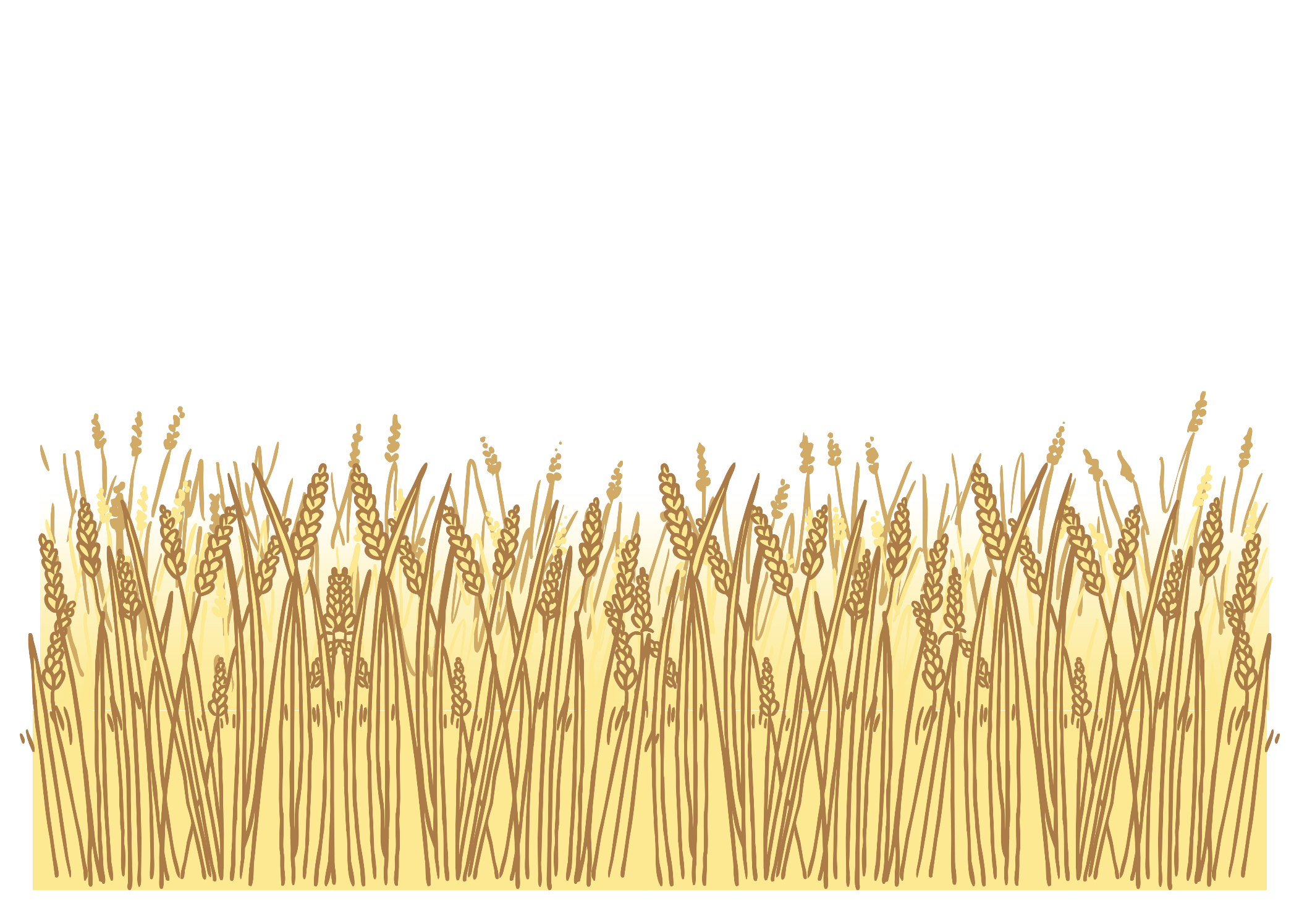 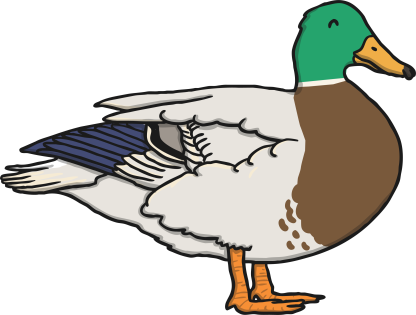 I am a duck!
Click on the tractors for clues.
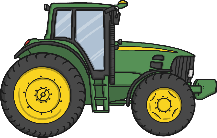 I am a mammal.
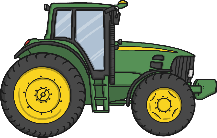 I eat grass.
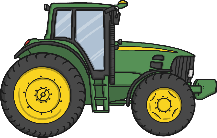 I have a fluffy, thick and warm coat.
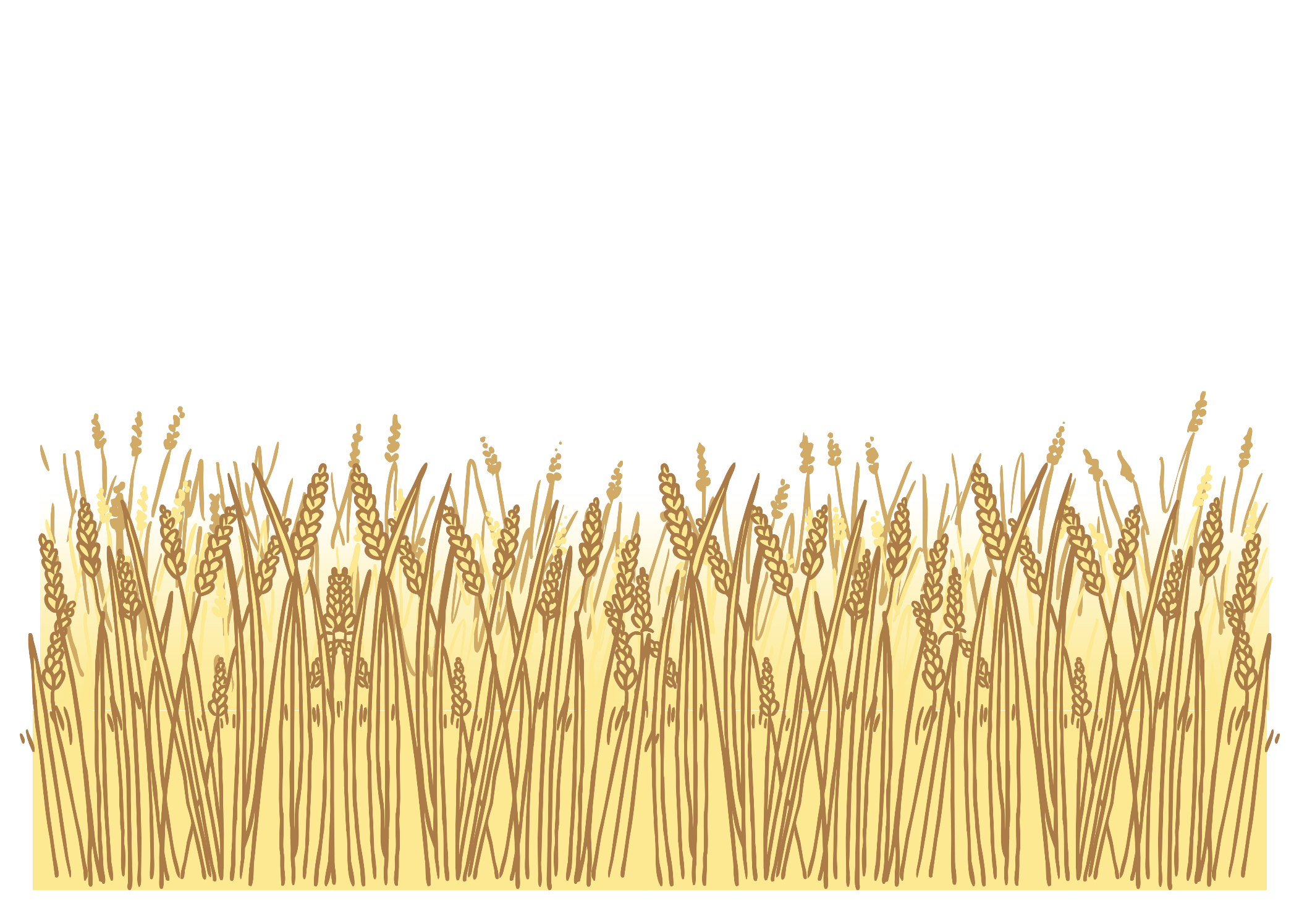 What am I?
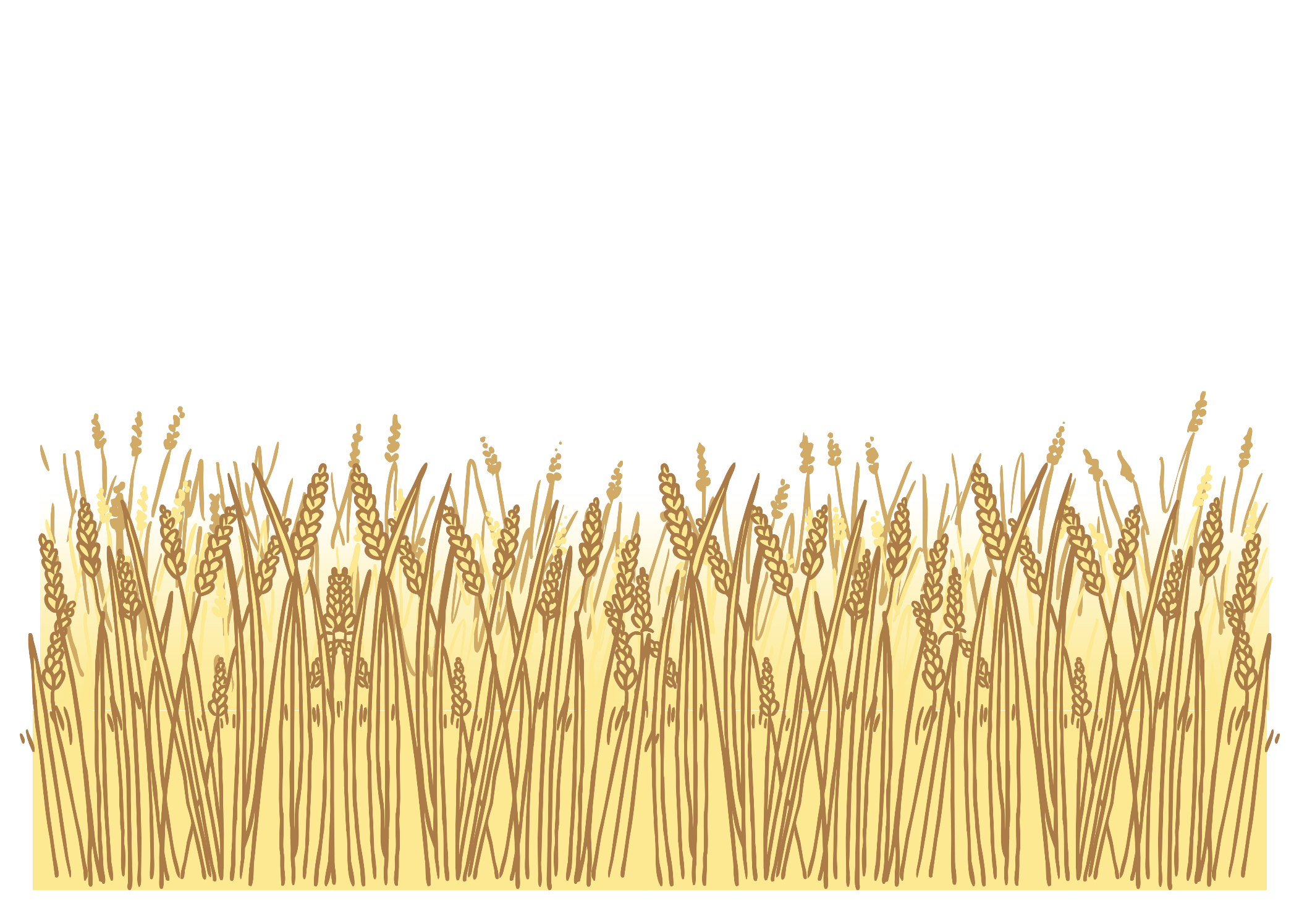 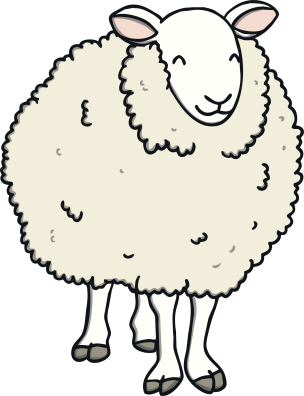 I am a sheep!
Click on the tractors for clues.
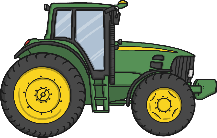 I am a bird.
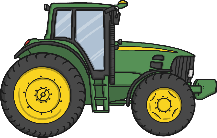 I am a good source of protein.
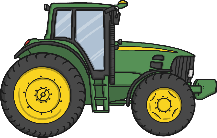 I make clucking noises.
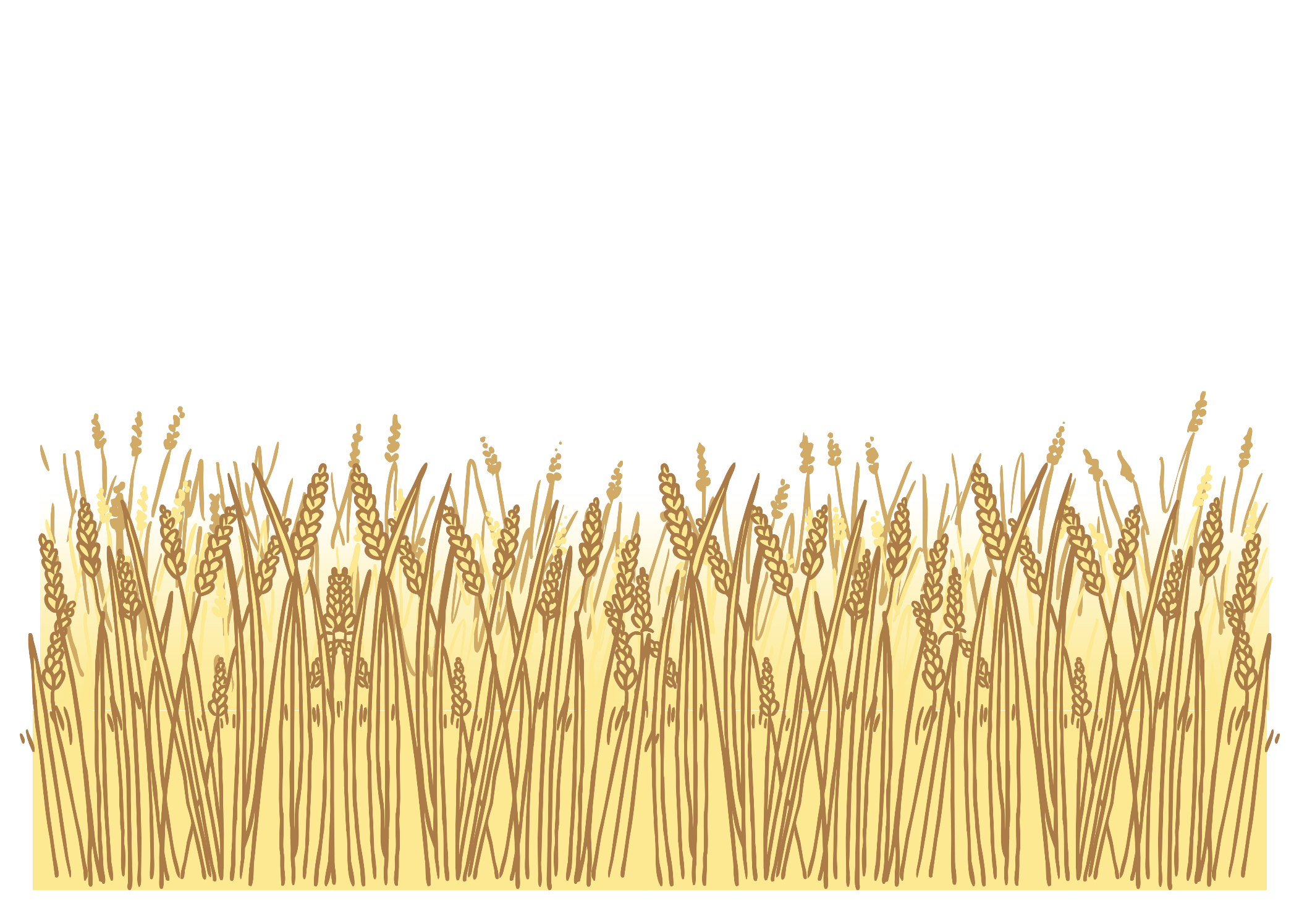 What am I?
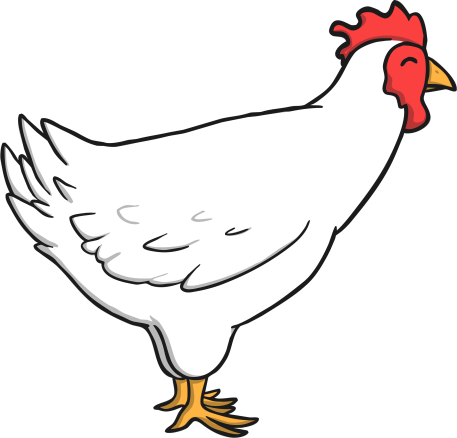 I am a chicken!